Praktikredovisning
1Jo202 - Gustaf Rossi
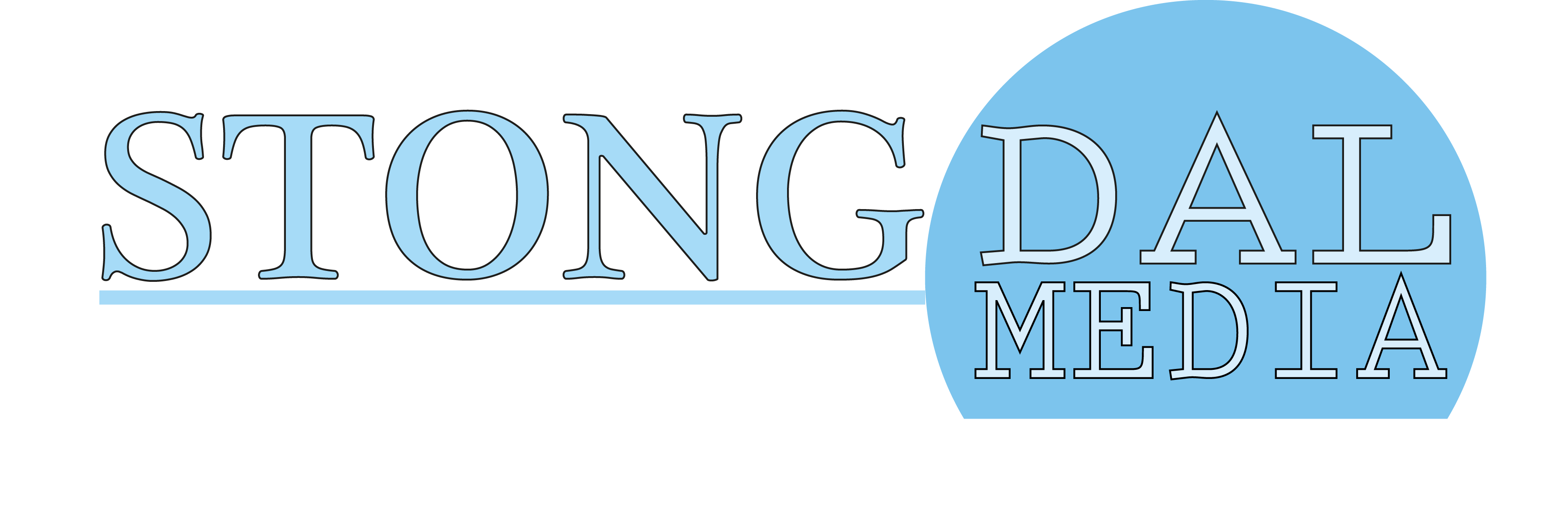 ITV Studios
Idag om ett år
“Nyårslöften”
Två inspelningar
https://youtu.be/5JM9dv9SVjs
ITV Studios
Hierarkisk
Hämta kaffe, fika
“Vaam kååv”
Vad gjorde jag?
Deltagare
Självsäker kille
Inför döden
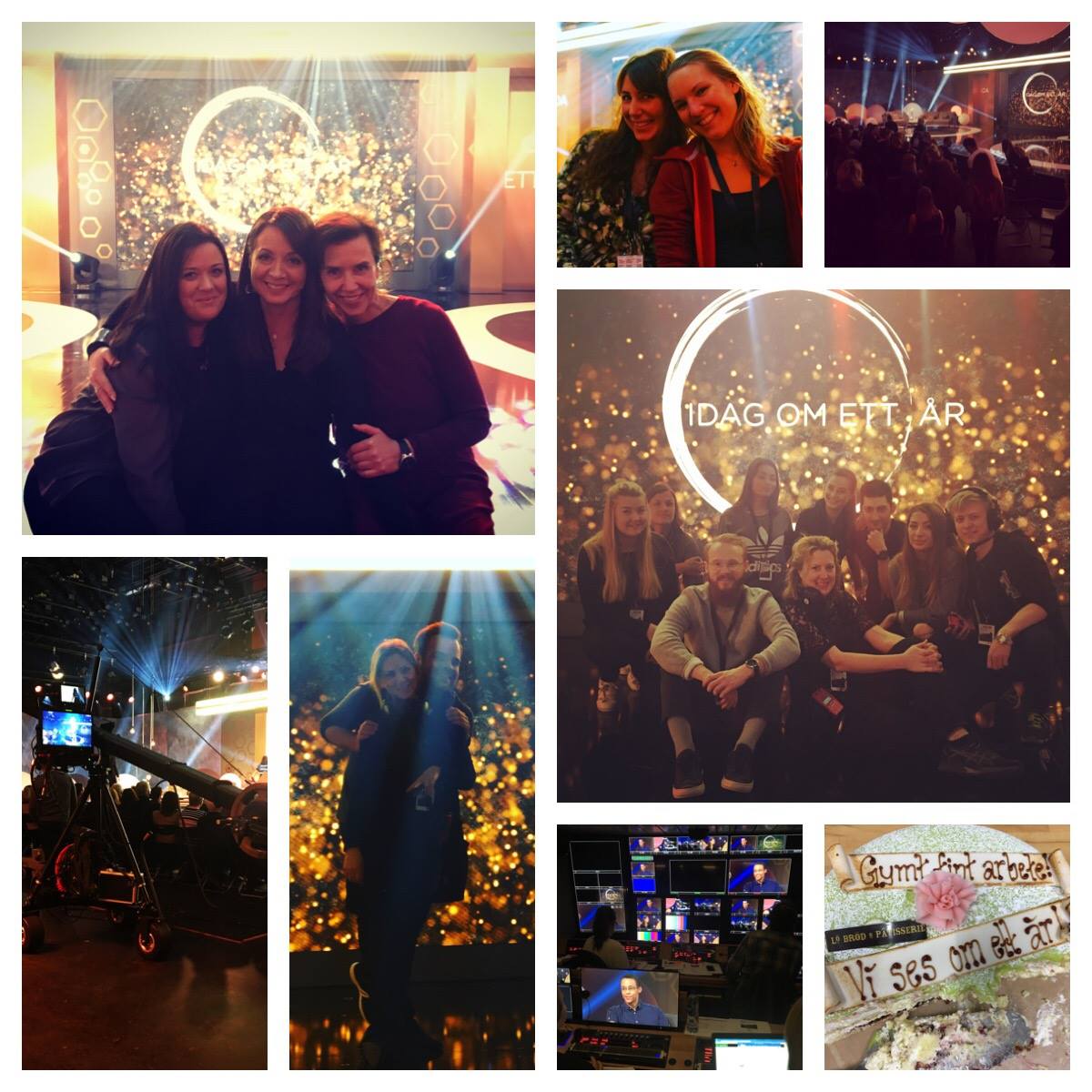 “But the changing of winds, and the way waters flow. Life is short as the falling of snow” 
– (Everglow, Coldplay)
© ITV Studios Nordic